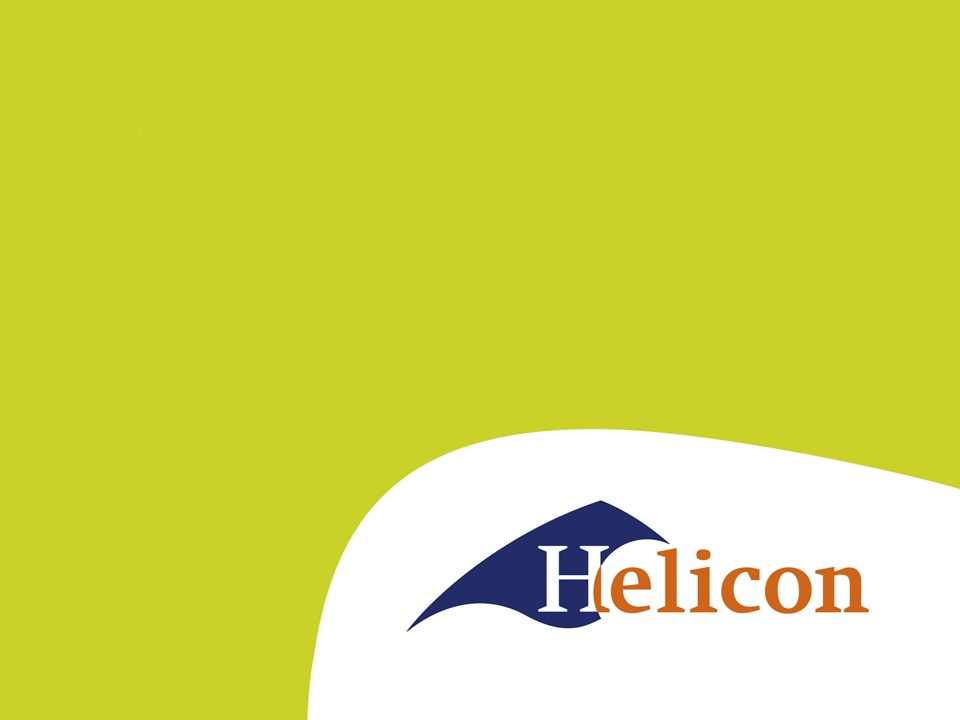 LG42 IBS2.4 Communiceren
Bedrijfseconomie – les 2
Jaarrekening
Balans
Exploitatierekening
Balans
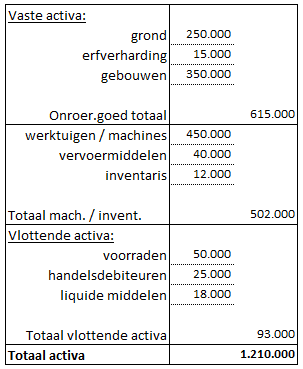 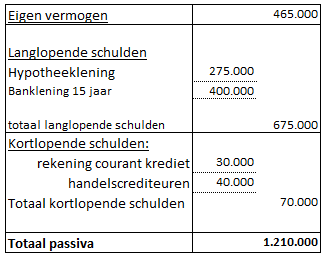 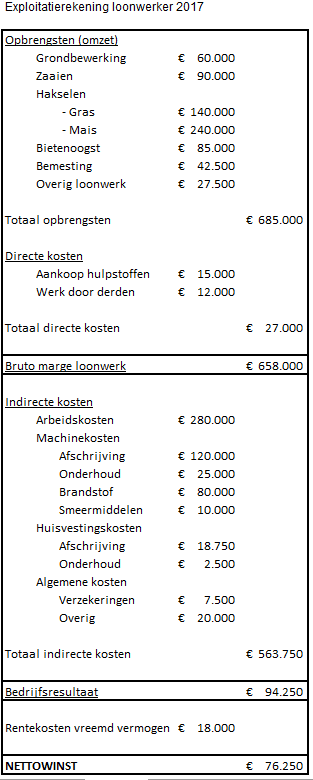 Exploitatierekening
Activa / Debet / Bezit
Vaste activa
Duurzame bedrijfsmiddelen
Onroerend goed
Grond
Gebouwen
Machines
Vervoermiddelen
Inventaris
Immateriële vaste activa
Activa / Debet / Bezit
Vlottende activa
Voorraden
Eventueel opgesplitst
Debiteuren


Liquide middelen
Kas
Bank
Passiva / Credit / Schulden
Eigen vermogen
Geïnvesteerd geld
Ingebrachte bedrijfsmiddelen




Achtergesteld vermogen
Familielening (meestal)
Passiva / Credit / Schulden
Lang vreemd vermogen
Hypotheeklening
Bankkrediet
Leasing
Gemeentelening

Zekerheden
Onderpand
Executiewaarde
Moet terugkomen in je jaarverslag
Passiva / Credit / Schulden
Kort vreemd vermogen
Crediteuren
Rekening Courant Krediet
Kredietlimiet
Belastingdienst
Personeel
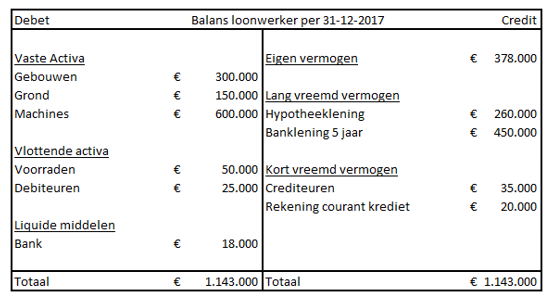 Opgaven
Maak opgaven 1 t/m 7